How to dispose of chair - Profim Normo
Please Note: This chair is designed for easy disassembly!



Assess the furniture condition.
Flokk provides spare parts for easy replacement of worn-out components


Consider donating or selling if in good condition.
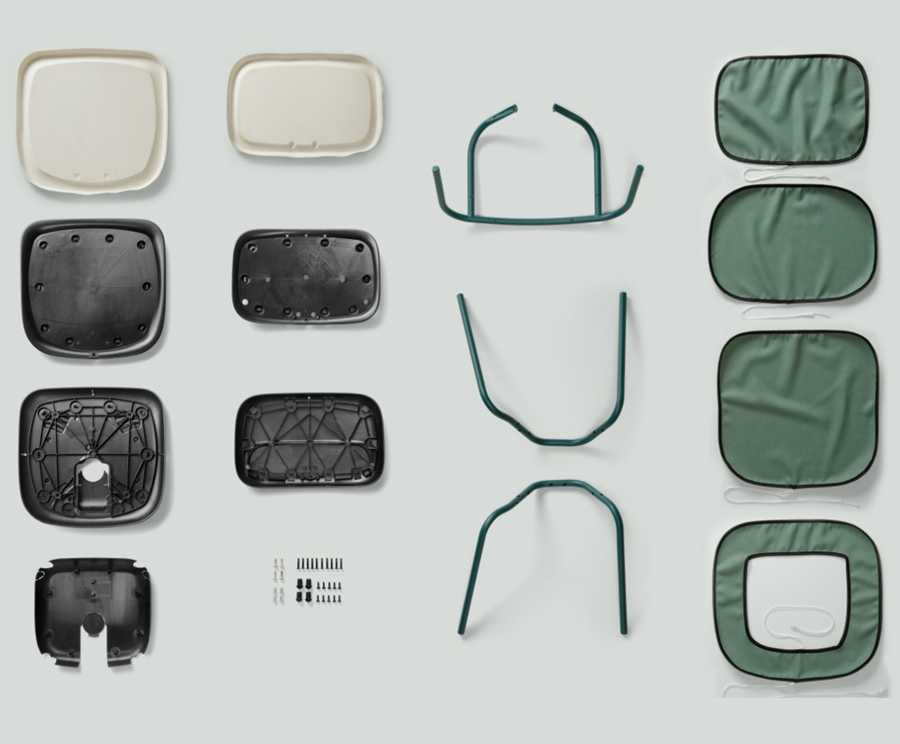 How to dispose of chair - Profim Normo
Please Note: This chair is designed for easy disassembly!


RECYCLING - disassemble the chair into its separate materials.
Recycling is the best option for this product as it allows up to 95% of the used materials to be reused.

Return / contact your local waste management service.
In case of chair damage or inability to disassemble, please contact your local waste management service for proper material disposal.